Saturno
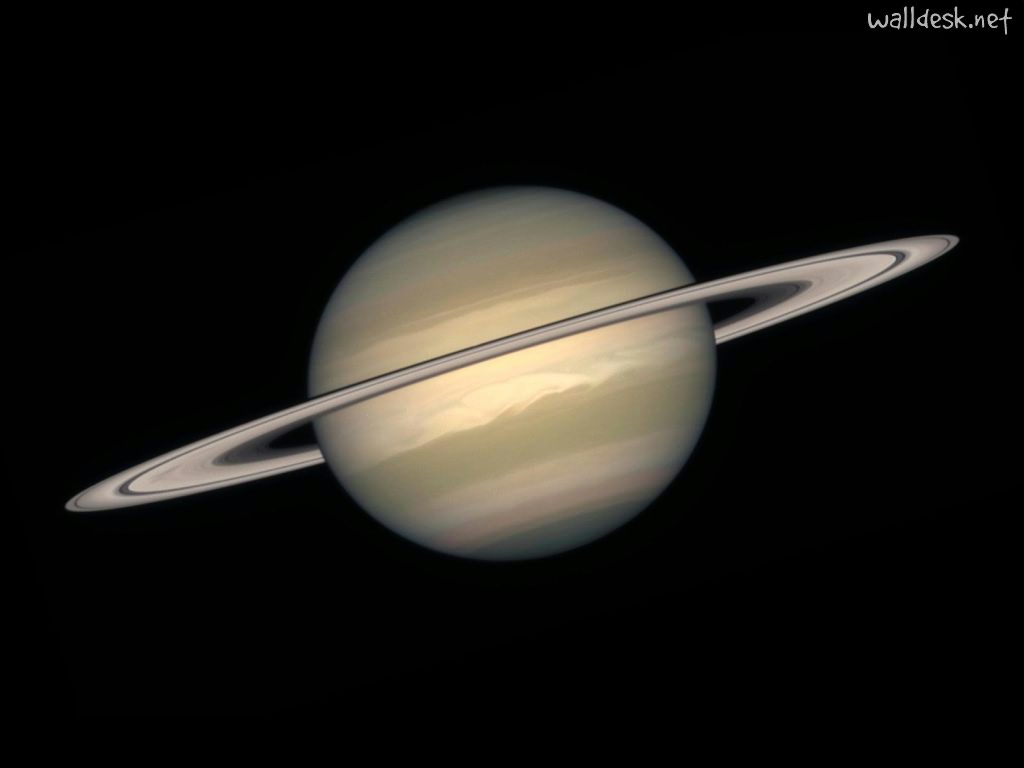 Alysson Bruno Barbosa Moreira
alysson.moreira@usp.br
[Speaker Notes: Crédito da Imagem: http://www.walldesk.com.br/pdp/1024/20/06/A-Change-of-Seasons-on-Saturn-October,-1996.jpg]
O Sistema Solar
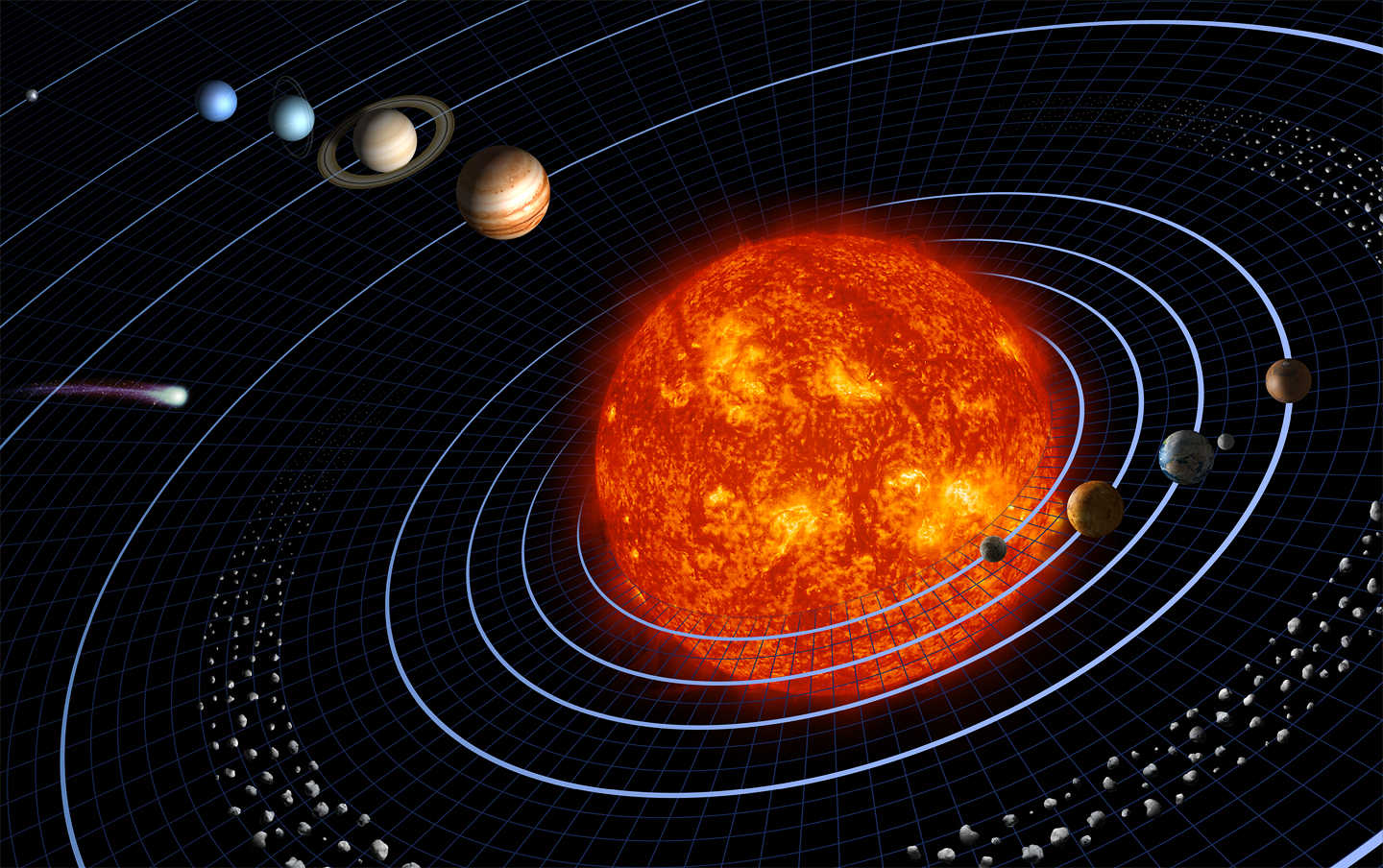 Saturno
Origens
 Histórico
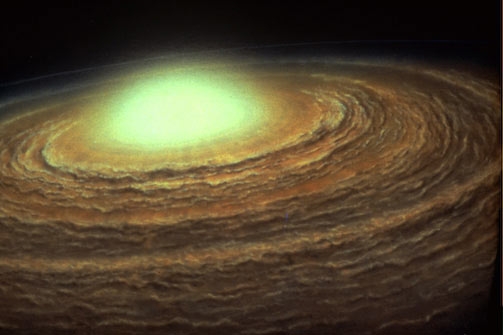 Saturno
Origens
 Histórico
Século XVII

“Orbitado por duas grandes luas“
The Planets – Giles Sparrow     c
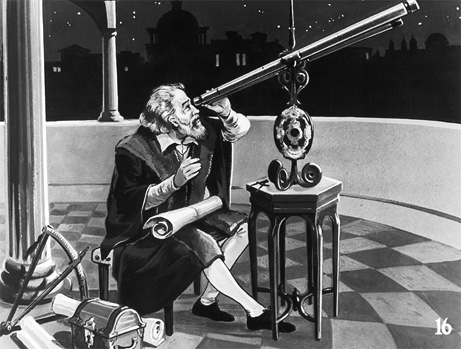 [Speaker Notes: http://news.nationalgeographic.com/news/2009/08/photogalleries/galileos-telescope-pictures-anniversary/images/primary/090825-01-galileos-telescope_big.jpg]
Saturno
Origens
 Histórico
1612
Dissapearing Acts
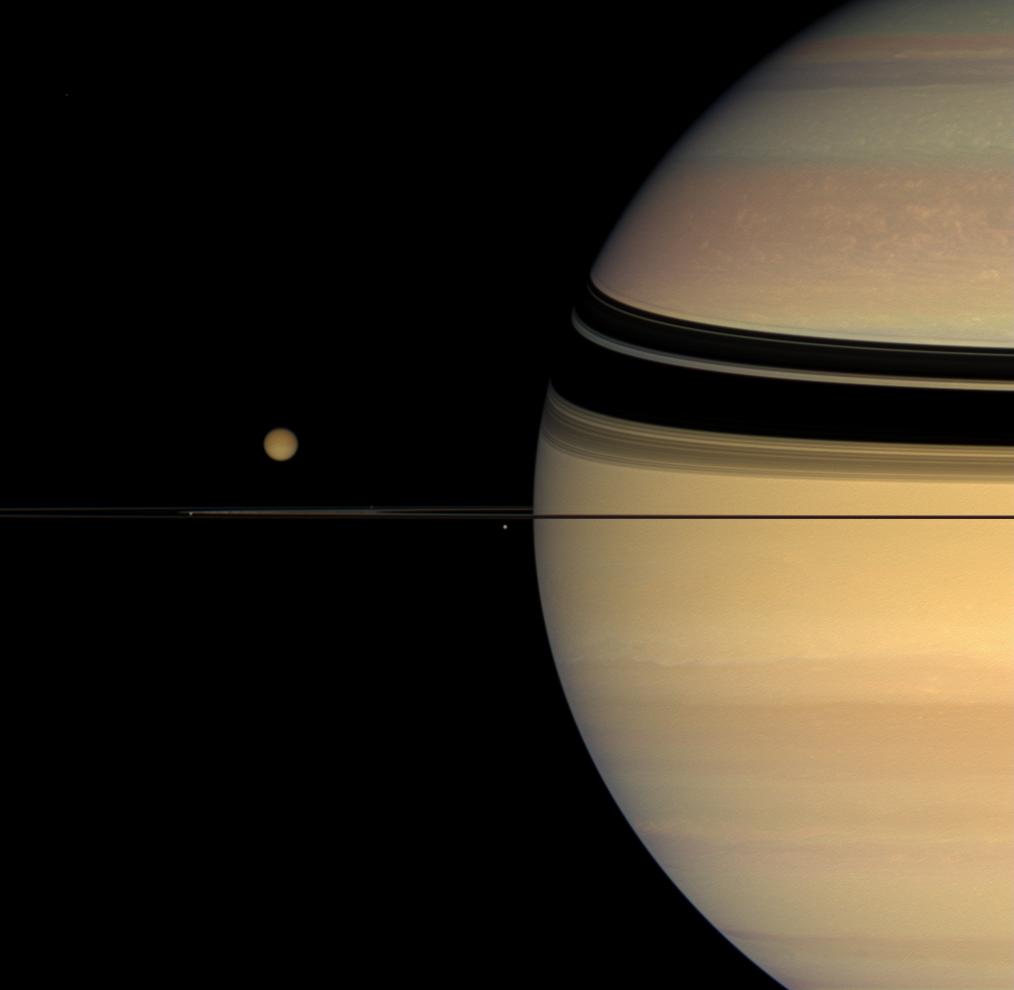 [Speaker Notes: http://images.astronet.ru/pubd/2008/10/20/0001231435/saturn8_cassini_big.jpg]
Saturno
Origens
 Histórico
1655 – Christiaan Huygens

Constatou que eram mesmo anéis orbitando Saturno
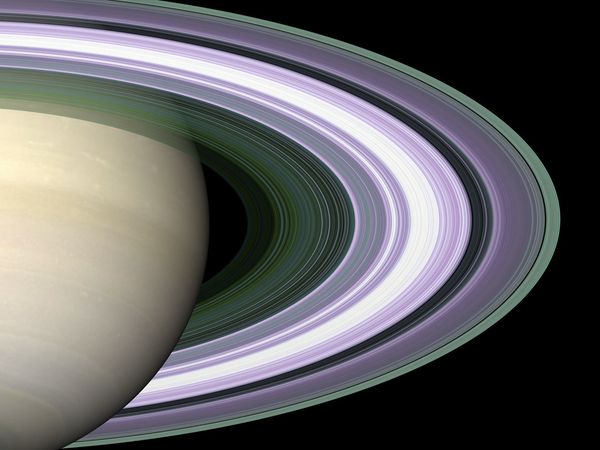 [Speaker Notes: http://images.astronet.ru/pubd/2008/10/20/0001231435/saturn8_cassini_big.jpg]
Saturno
Origens
 Histórico
Século XIV – 
Jean Clerk Maxwell
Explicou que os anéis poderiam ser pequenos porções de material
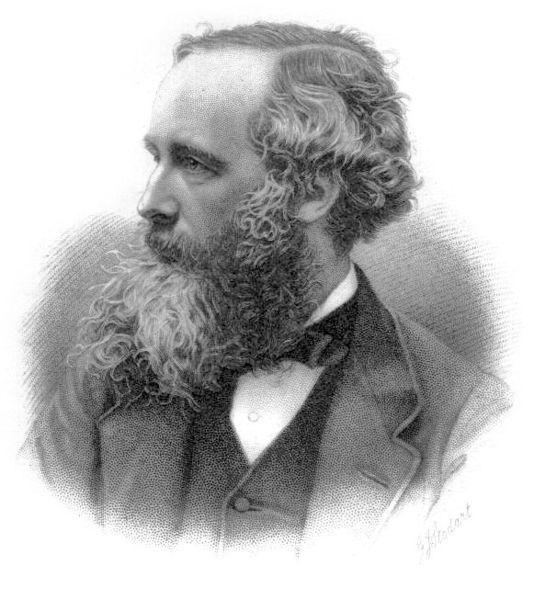 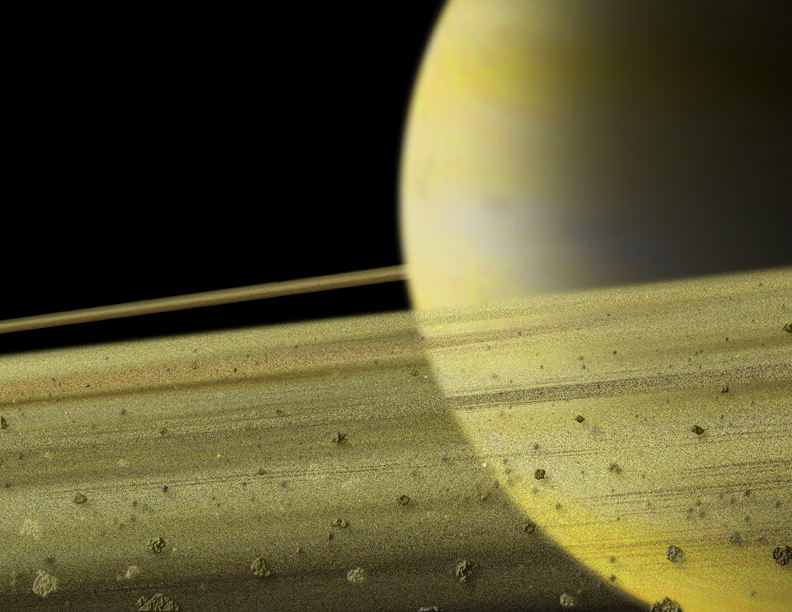 [Speaker Notes: http://upload.wikimedia.org/wikipedia/commons/thumb/1/1e/James_Clerk_Maxwell_big.jpg/534px-James_Clerk_Maxwell_big.jpg

http://www.universetoday.com/wp-content/uploads/2008/05/saturn_rings.jpg]
Saturno
Origens
 Histórico
1979 – Pioneer 11
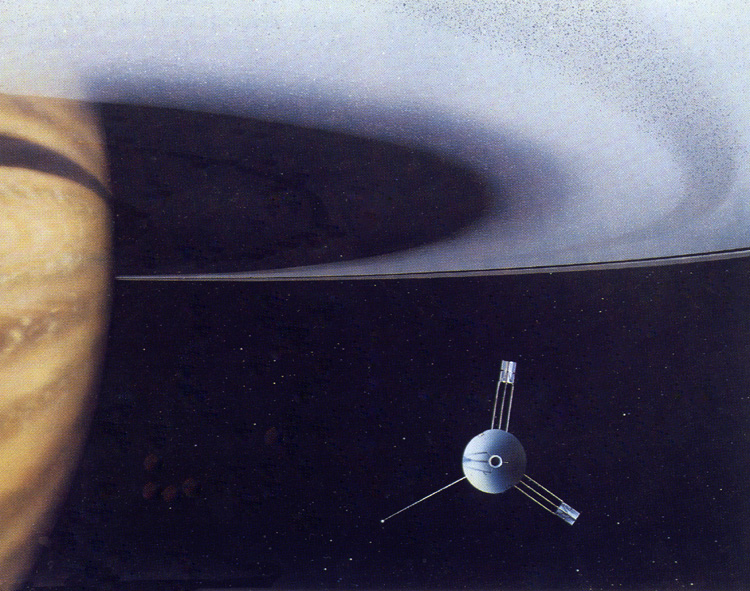 [Speaker Notes: http://upload.wikimedia.org/wikipedia/commons/thumb/1/1e/James_Clerk_Maxwell_big.jpg/534px-James_Clerk_Maxwell_big.jpg

http://www.universetoday.com/wp-content/uploads/2008/05/saturn_rings.jpg]
Saturno
Origens
 Histórico
 A sonda Cassini
Câmeras de alta resolução
 Detectores infravermelhos
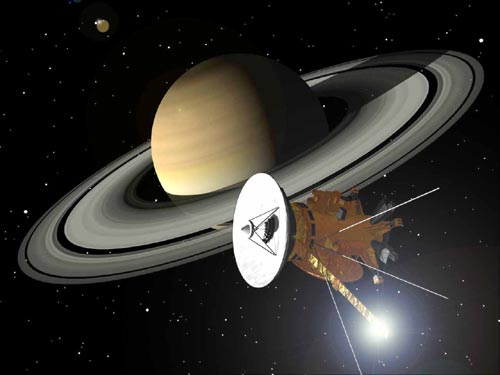 [Speaker Notes: http://4.bp.blogspot.com/-QwVoMZGBmKU/T1YC81Vh2_I/AAAAAAAADxM/pR_c6p9nwI0/s1600/CassiniAtSaturnNASAart1.jpg]
Saturno
[Speaker Notes: http://4.bp.blogspot.com/-QwVoMZGBmKU/T1YC81Vh2_I/AAAAAAAADxM/pR_c6p9nwI0/s1600/CassiniAtSaturnNASAart1.jpg]
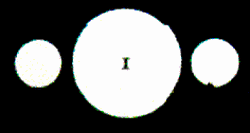 Os Anéis
Galileu Galilei
Idealização de Galileu sobre os anéis de Saturno. Início do Século XVII. Fonte da imagem: http://www.ciencia-cultura.com/Astronomia/sistema%20solar/saturno/saturno-galileo.gif
Os Anéis
Galileu Galilei
Início do Séc. XVII  - Hyugens
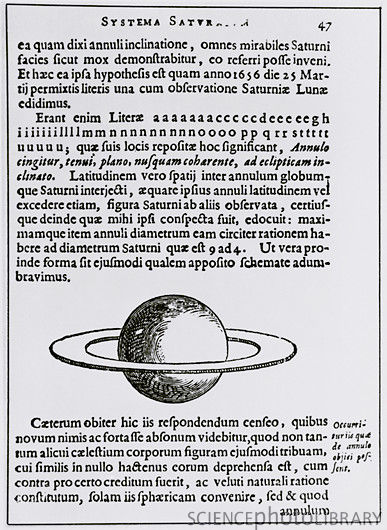 Os Anéis
Os Anéis
Galileu Galilei
Início do Séc. XVII  - Hyugens 
Cassini (1675)
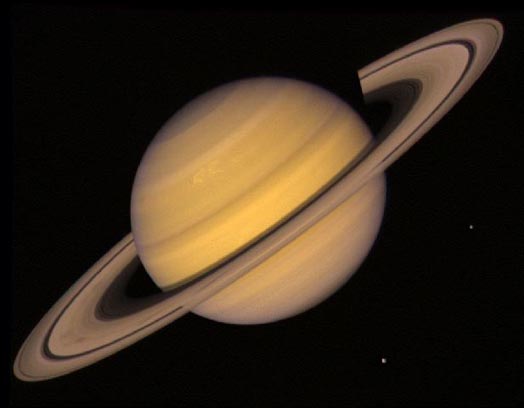 Cassini, em 1675, detecta um espaço vazio nos anéis de Saturno e conclui que eles não podem ser sólidos, como previa Hyugens.
Os Anéis
Histórico
Galileu Galilei
Início do Séc. XVII  - Hyugens 
Cassini (1675)
Maxwell (1849)
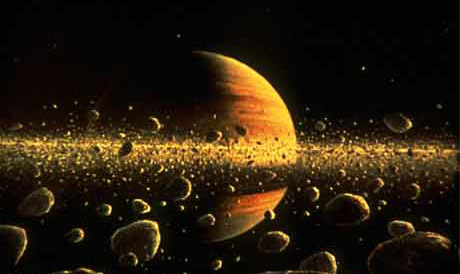 Maxwell prova matematicamente que os anéis deveriam ser formados de milhões de pequenas partículas em órbita de Saturno
Os Anéis
Estendem-se desde 6500km até 120.700km acima da superfície de Saturno
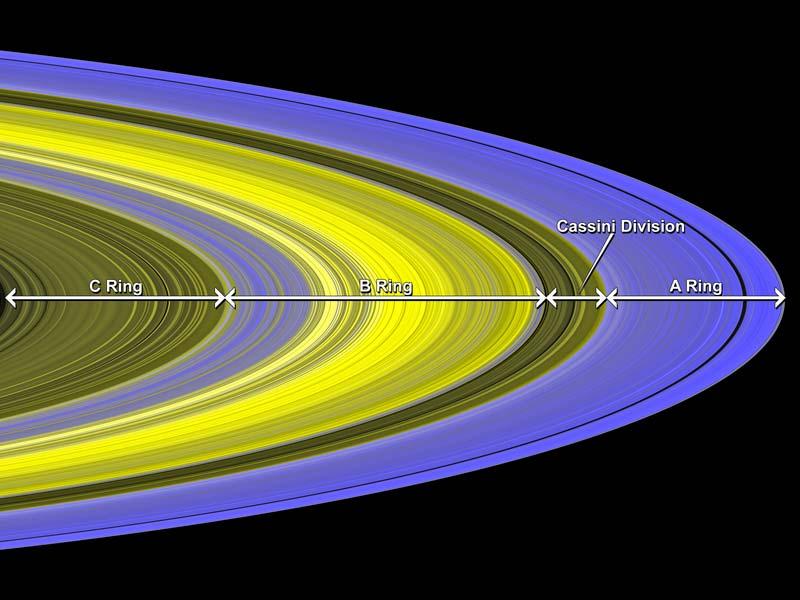 Os Anéis
Estendem-se desde 6500km até 120.700km acima da superfície de Saturno 
Formados por inúmeros pedaços de rocha e gelo, que podem ser do tamanho de grãos de sal ou de automóveis
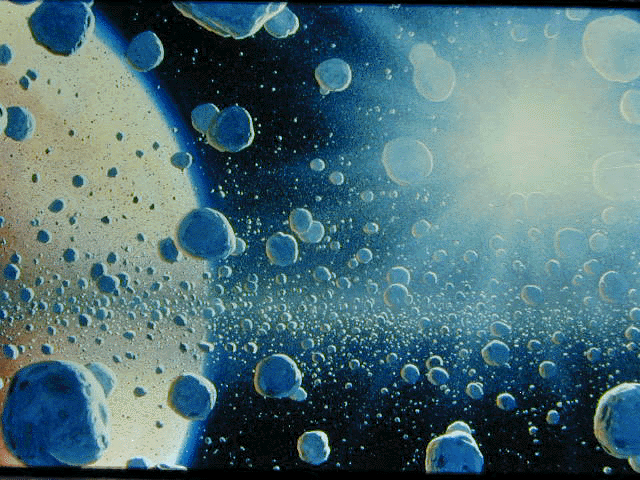 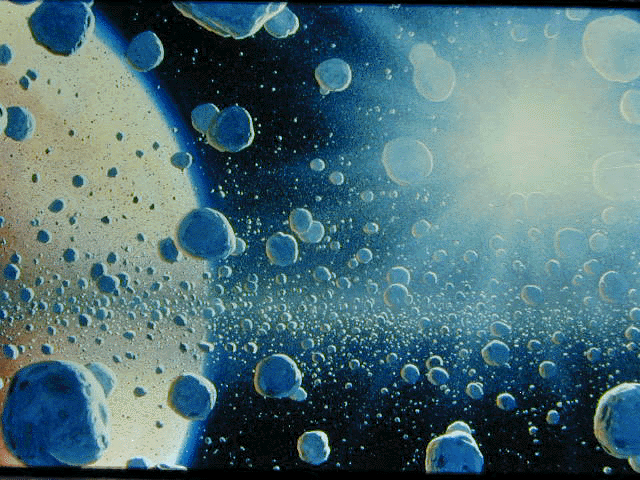 Os Anéis – Possíveis Origens
Formados com o planeta
Destroços de alguma lua
Os Anéis – Possíveis Origens
Formados com o planeta
Destroços de alguma lua
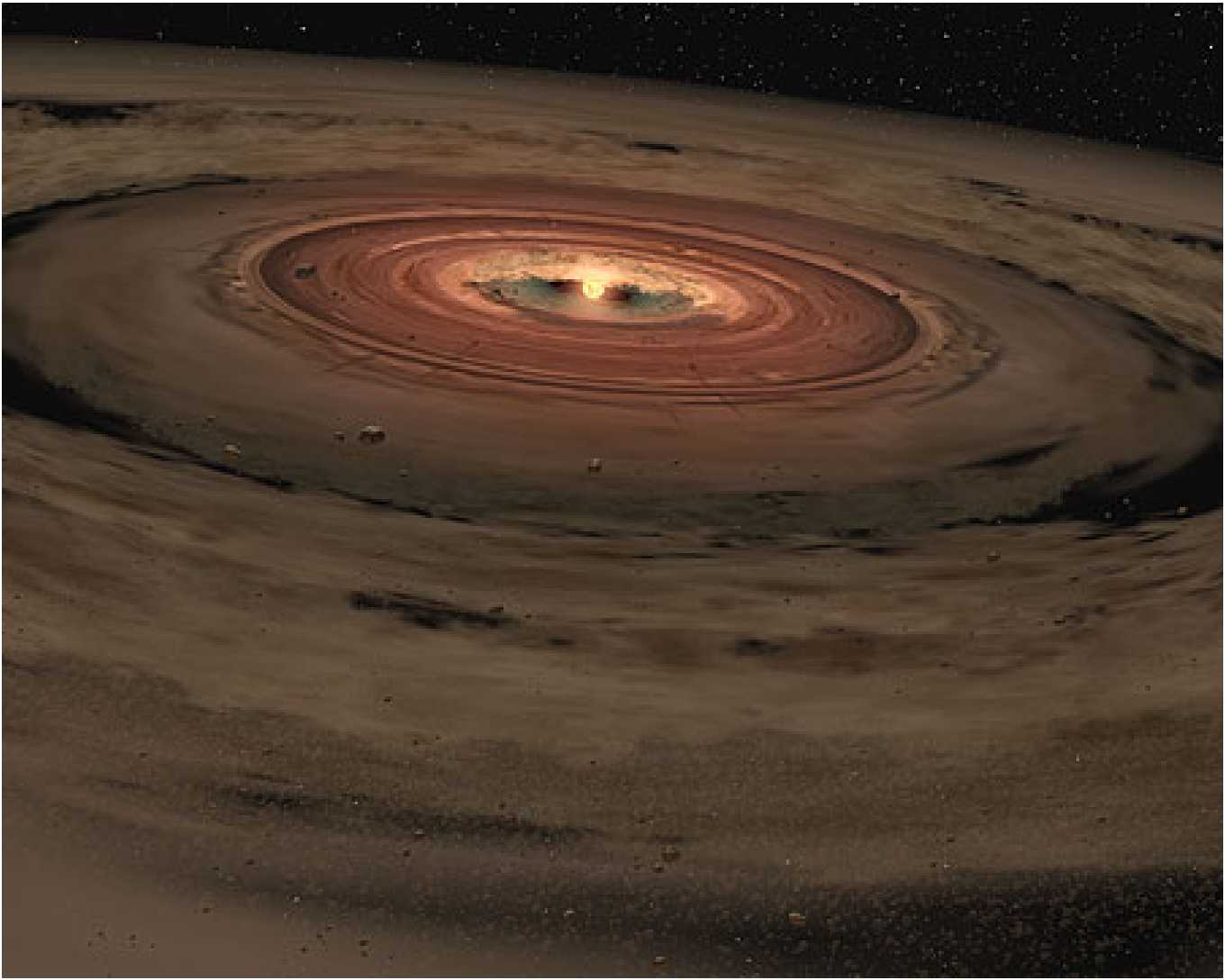 Neste caso, os anéis seriam os restos do disco de poeira que deu origem a Saturno e suas luas
Os Anéis – Possíveis Origens
Formados com o planeta
O que vai contra esta teoria:
Partículas tendem a escurecer com a idade
Outros planetas, em especial Júpiter, não possuem anéis.
Destroços de alguma lua
Os Anéis – Possíveis Origens
Formados com o planeta
O que vai contra esta teoria:
Partículas tendem a escurecer com a idade
Outros planetas, em especial Júpiter, não possuem anéis.
Destroços de alguma lua

Por impacto com asteroide ou força de maré
Isto pode explicar a pouca idade dos anéis (10 milhões de anos)
Simulações recentes estimam que os anéis vão se aglomerar em 10 milhões de anos.
Satélites
São 63 luas já descobertas
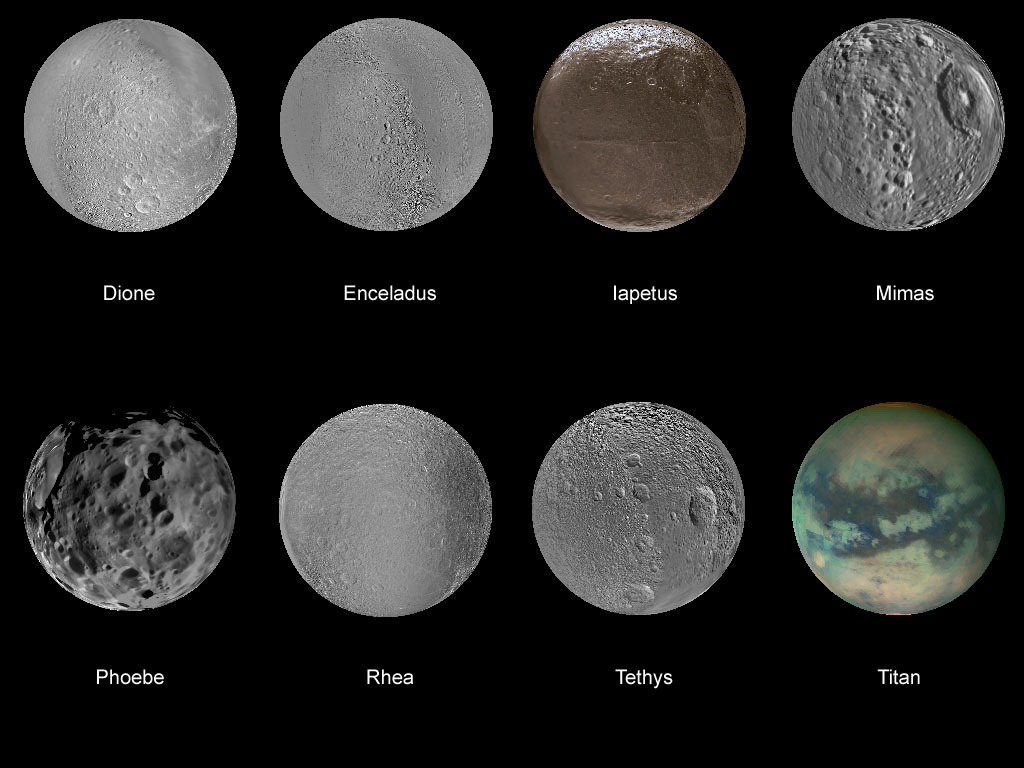 Satélites
São 63 luas já descobertas
Dione
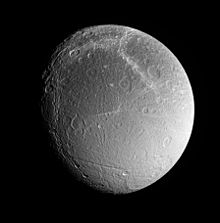 Satélites
São 63 luas já descobertas
Dione
Enceladus
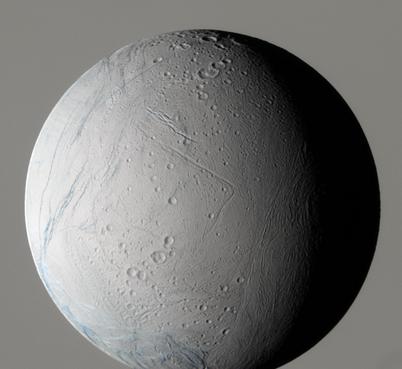 Satélites
São 63 luas já descobertas
Dione
Enceladus
Iapetus
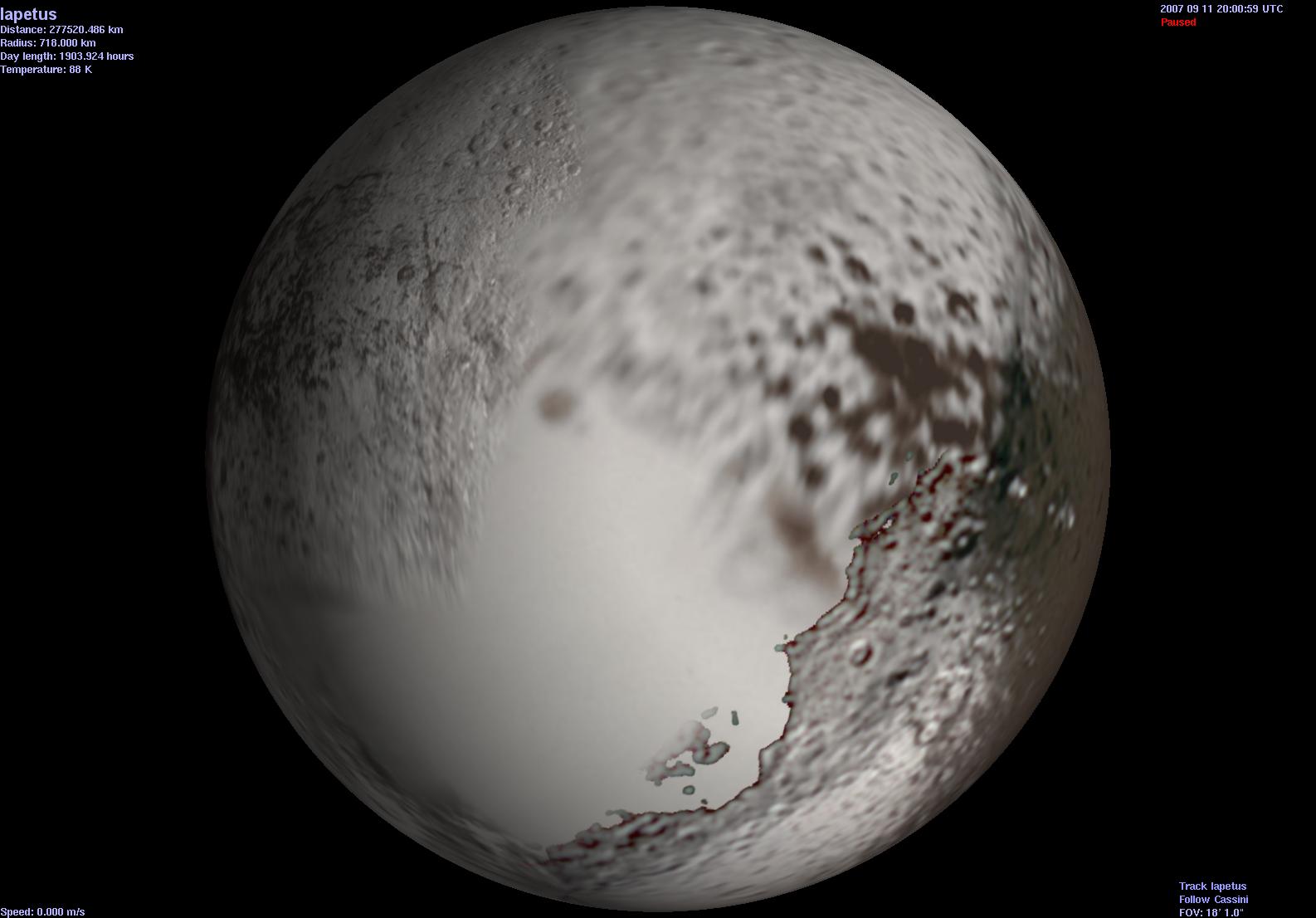 Satélites
São 63 luas já descobertas
Dione
Enceladus
Iapetus
Mimas
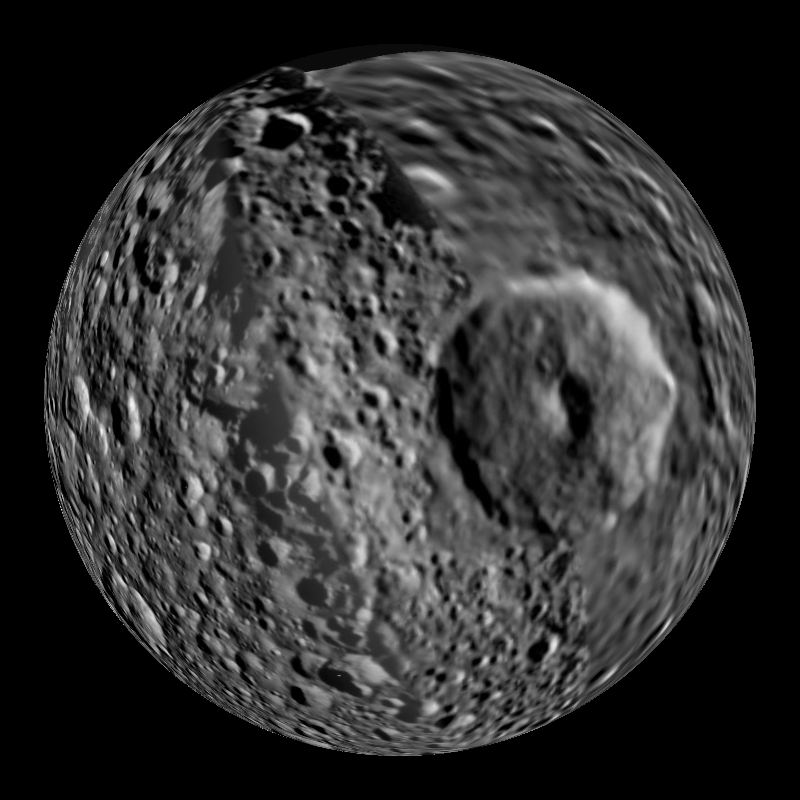 Satélites
São 63 luas já descobertas
Dione
Enceladus
Iapetus
Mimas
Phoebe
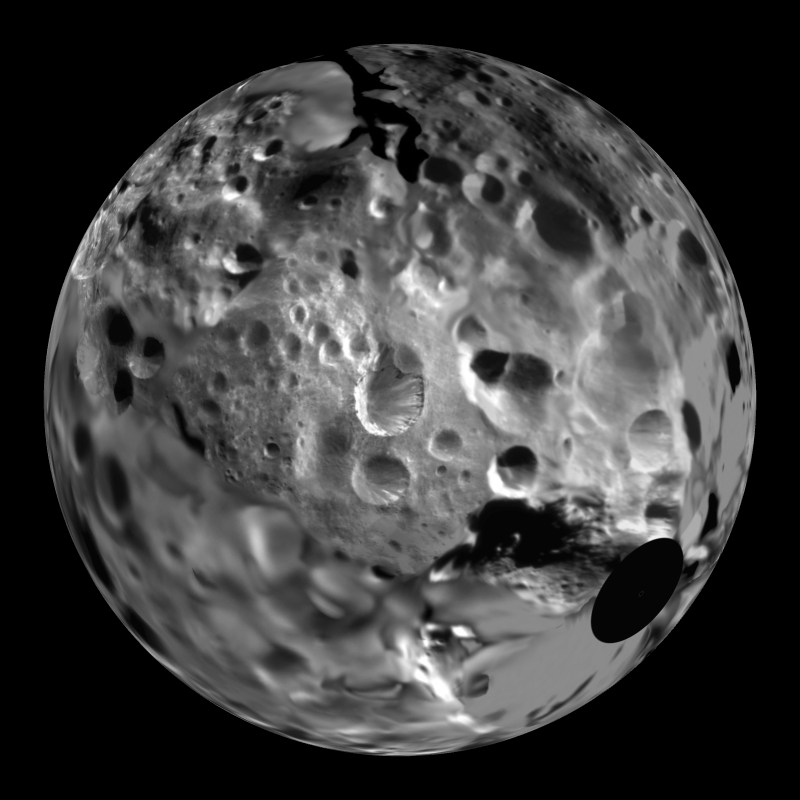 Satélites
São 63 luas já descobertas
Dione
Enceladus
Iapetus
Mimas
Phoebe
Rhea
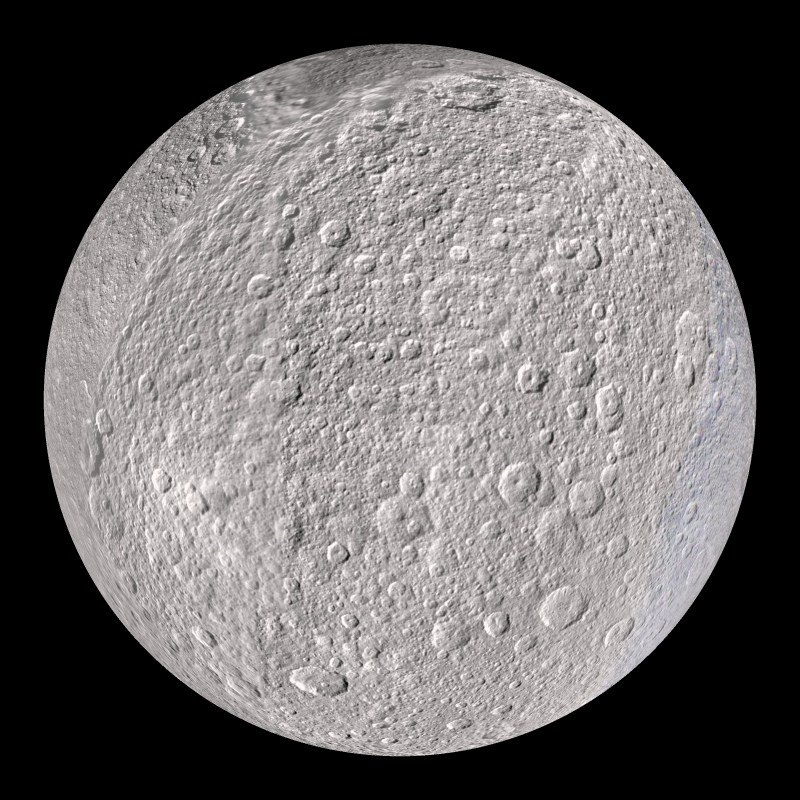 Satélites
São 63 luas já descobertas
Dione
Enceladus
Iapetus
Mimas
Phoebe
Rhea
Tethys
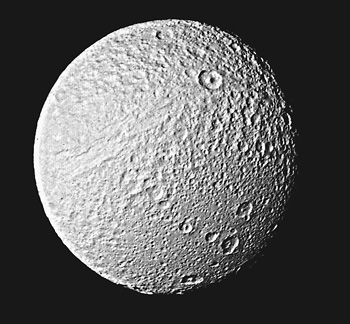 Satélites
São 63 luas já descobertas
Dione
Enceladus
Iapetus
Mimas
Phoebe
Rhea
Tethys
Titã
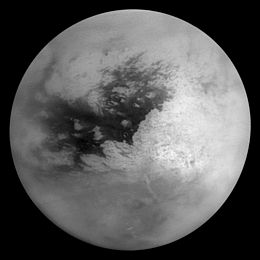 Satélites - Titã
Segunda maior lua do Sistema Solar
Única lua com atmosfera mais densa que a da Terra. 
Diâmetro 50% maior que a lua terrestre e 80% mais massiva
Metano comportando-se como a água na Terra: evaporando e chovendo num ciclo interminável.
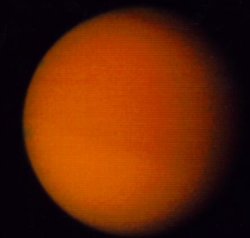 Satélites - Titã
Topografia
Até agora, sem topografias mais altas que 50m.
Atividade vulcânica, que liberam água com amônia
Erosão na base das rochas indicando uma atividade fluvial
H de Titã
H de Titã
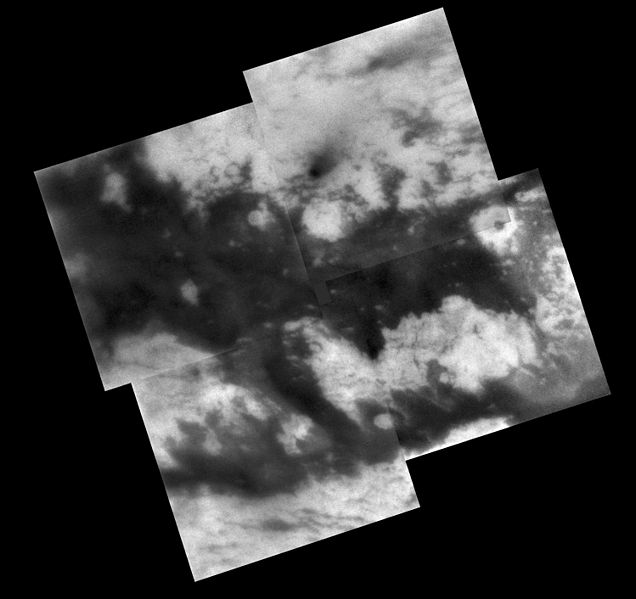 Áreas altas de gelo de água e áreas baixas de terreno preenchido com material escuro proveniente da atmosfera
Satélites - Titã
Topografia
Lagos de metano
     - Dificuldade em encontrar estes lagos pois a sonda Cassini se concentrava no polo norte do satélite. Este polo, até 2004, estava no inverno, que pode durar 7 anos.
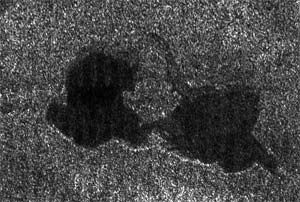 Satélites - Titã
Atomosfera
Nitrogênio e Metano
Neblina de metano
Temperaturas de cerca de -179ºC
Estações do ano que duram 7 anos cada
Rotação sincrônica
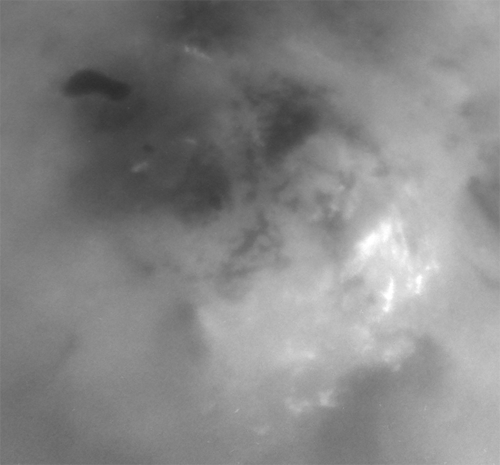 Obrigado pela presença.
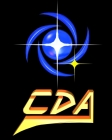 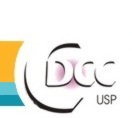 [Speaker Notes: Foto: http://www.atmob.org/library/articles/transit.html]